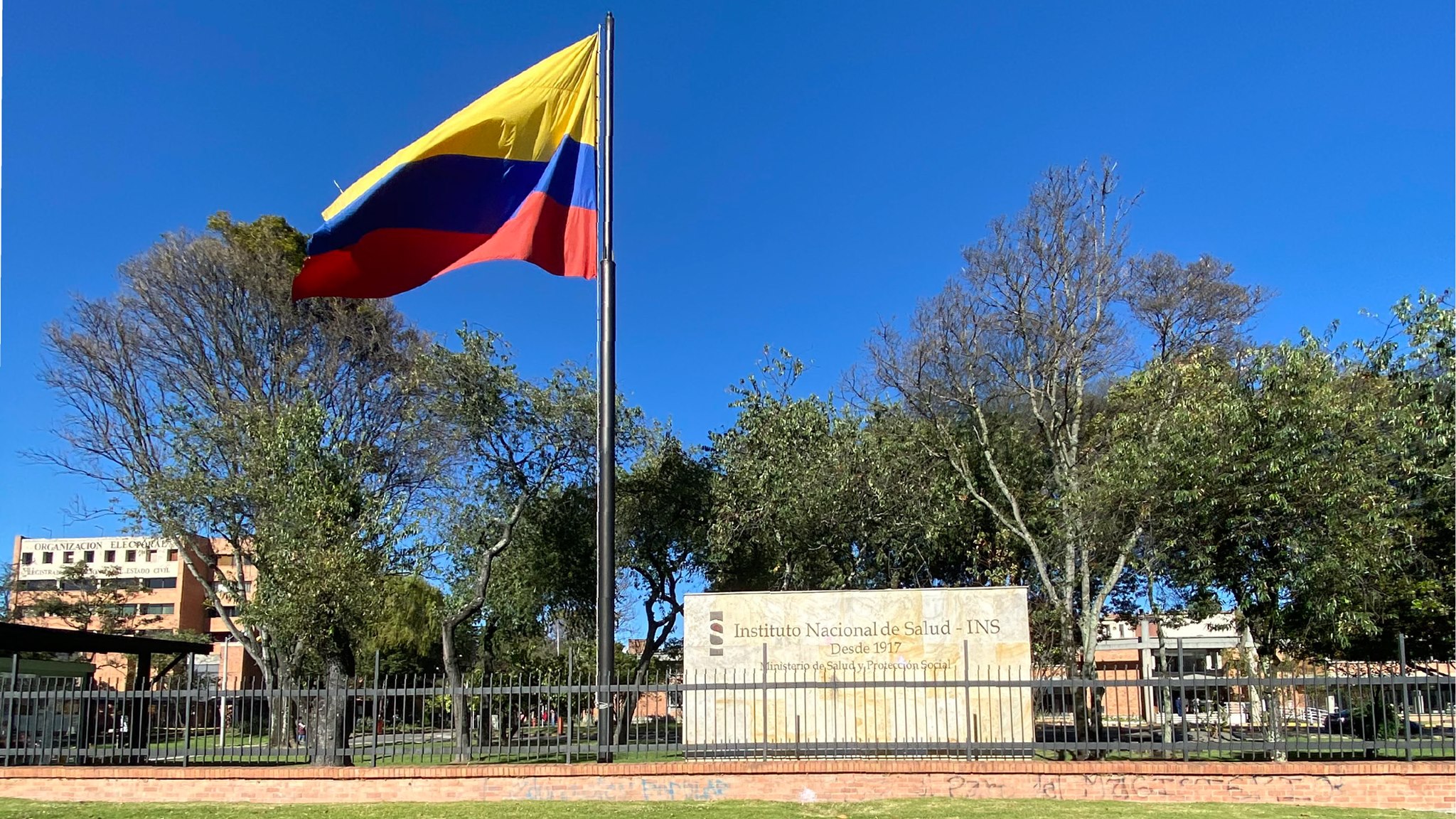 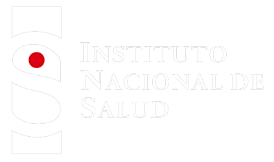 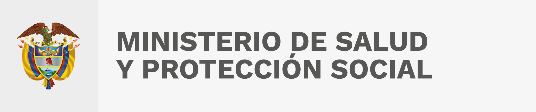 Presupuesto de Inversión 2023

Programas en Ejecución
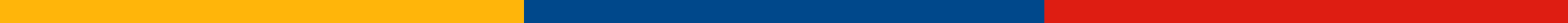 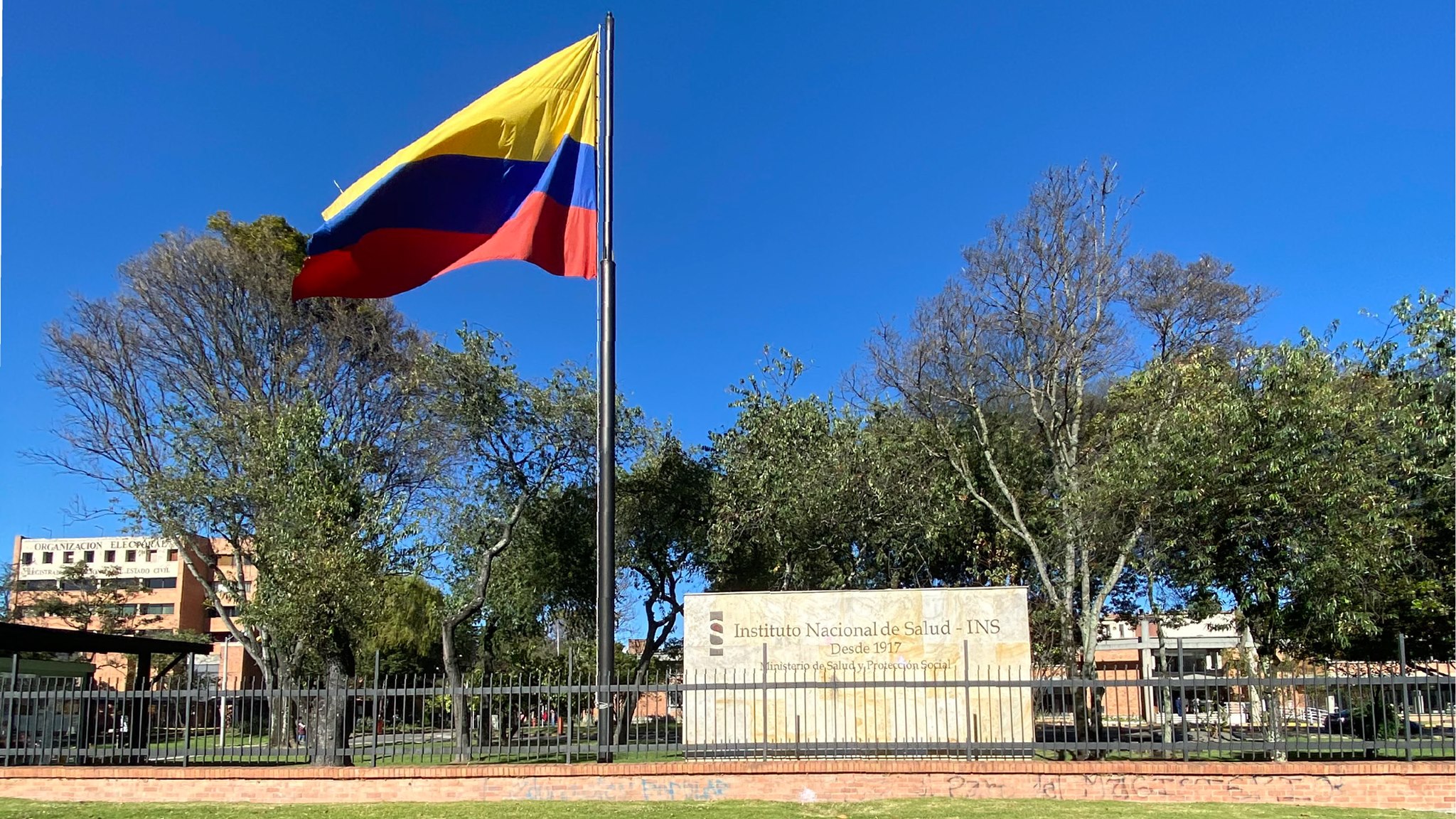 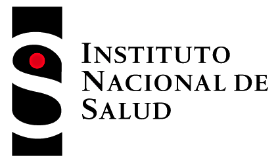 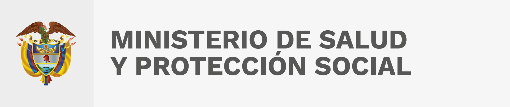 Presupuesto de Inversión 2023
La Ley 2276 de 2022 "Por la cual se decreta el presupuesto de rentas y recursos de capital y ley de apropiaciones para la vigencia fiscal del 1o. de enero al 31 de diciembre de 2023“ y el Decreto 2590 del 23 de diciembre de 2022 "Por el cual se liquida el Presupuesto General de la Nación para la vigencia fiscal de 2023, se detallan las apropiaciones y se clasifican y se definen los gastos” asignan presupuesto para la vigencia 2023, por valor de $ 60,543,072,988, los cuales se distribuyen en dos programas, 1901 – Salud Pública y Prestación de Servicios y 1999 - Fortalecimiento de la Gestión y Dirección del Sector Salud y Protección Social.

1901 – Salud Pública y Prestación de Servicios		$ 48.360.478.628

1999 - Fortalecimiento de la Gestión y Dirección
           del Sector Salud y Protección Social.		$ 12.182.594.360
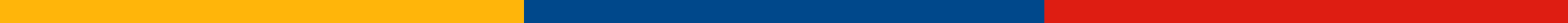 Presupuesto de Inversión 2023 – Proyectos y recursos
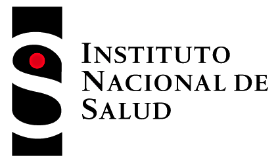 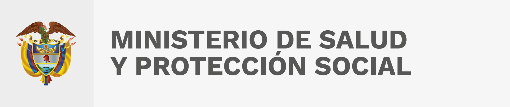 TÍTULO diapositiva
Título presentación
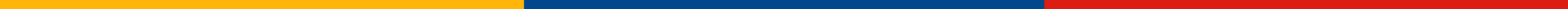 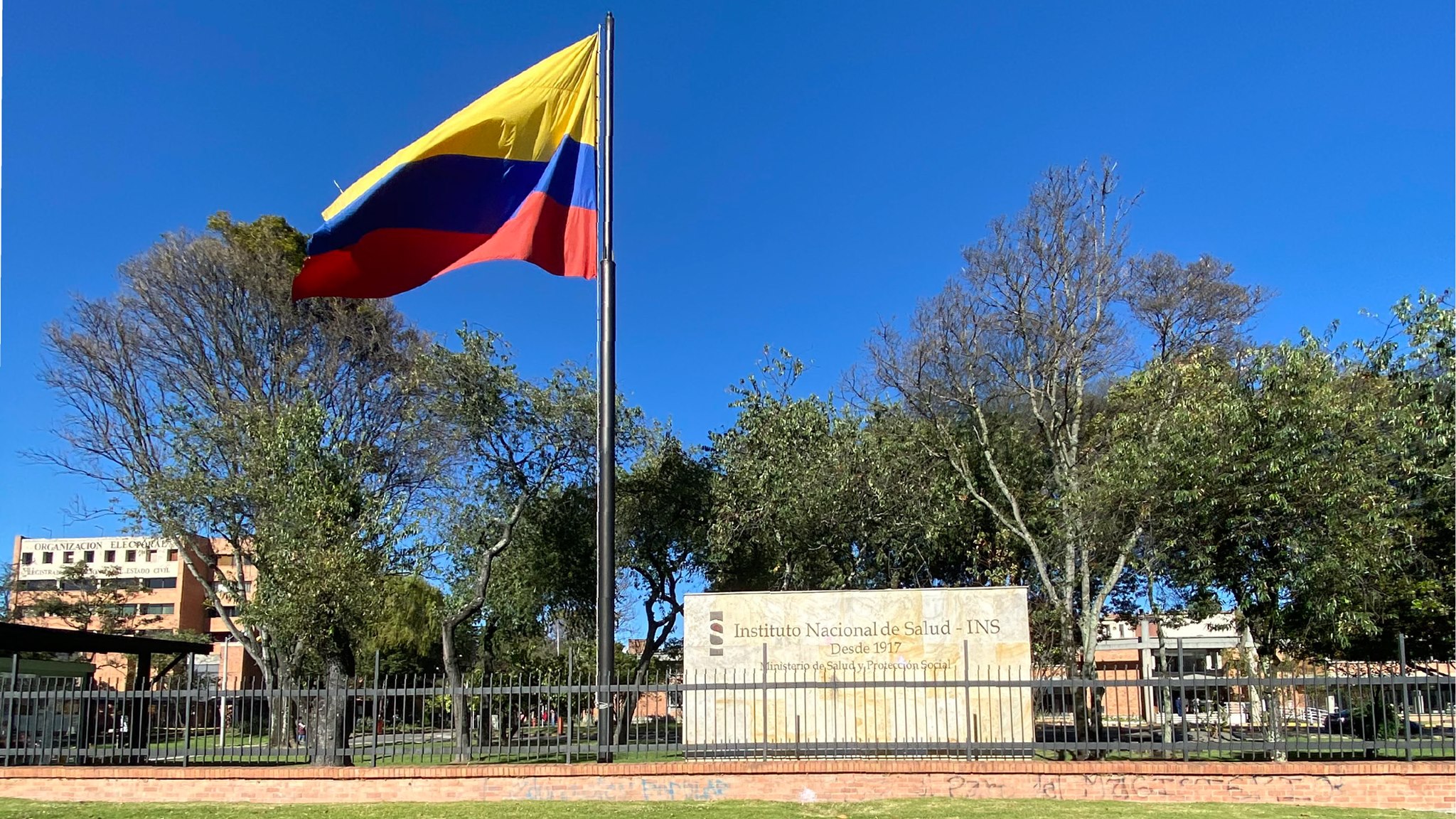 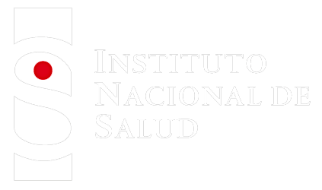 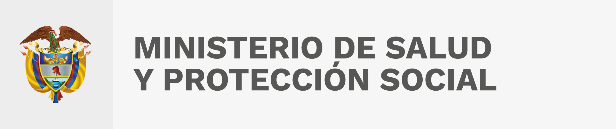 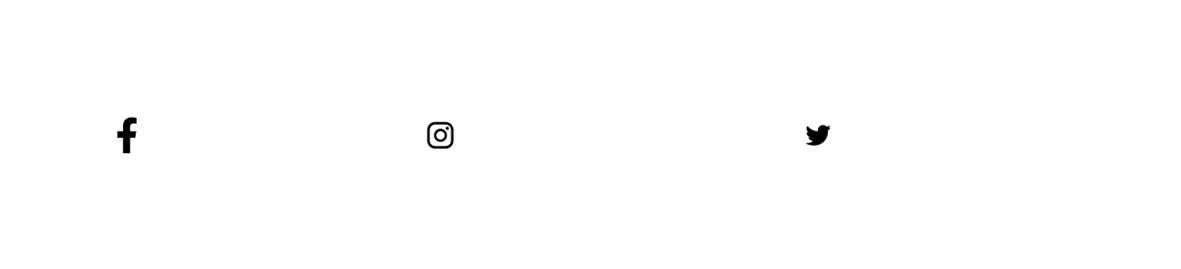 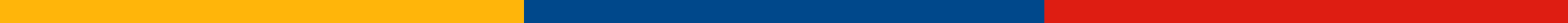